Car Buying Basics
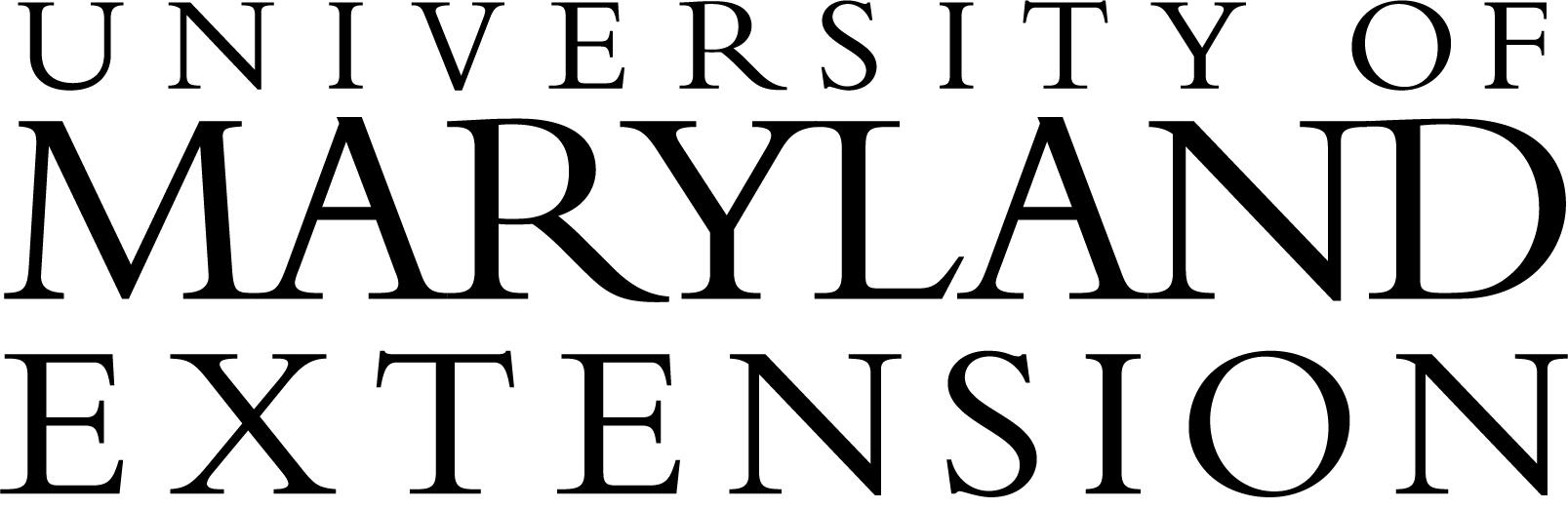 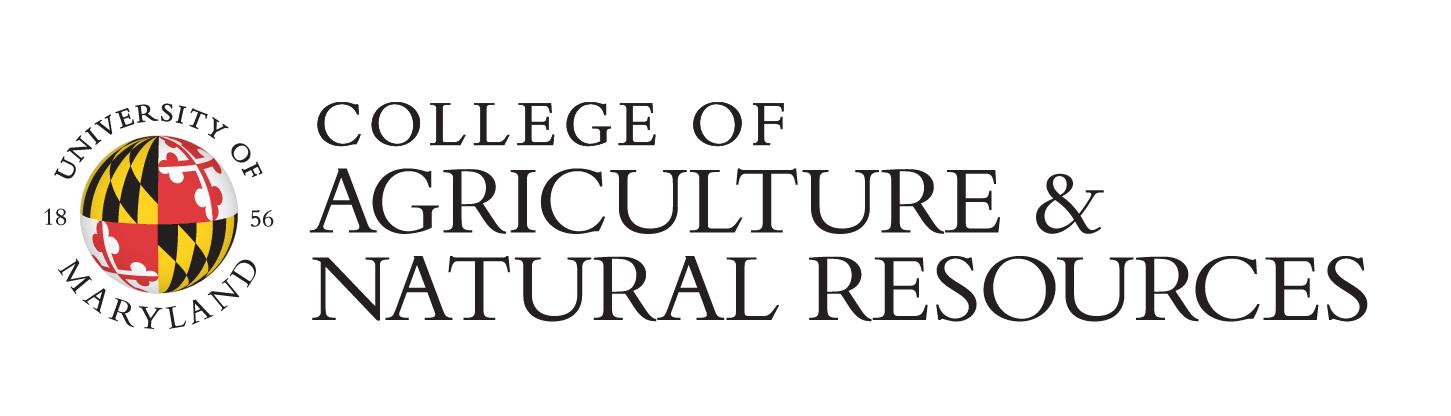 1
Plan to today:
Discuss the importance of car purchases
Steps to take before buying a car
Steps to take during the car buying process
Steps to take after purchasing a car
2
Let’s talk cars!
What’s the most expensive car you can think of? 
What’s the cheapest car you can think of?
Cars affect finances for many years
Car loans can be 3, 5, 7, or even more than 7 year loans
Many people trade in cars while they still owe money on the loan
Right now, cars are EXPENSIVE
Average monthly payment for a used car is now $556 per month (new cars are averaging $730 / month)
In June of 2020, it was $147
https://www.cnn.com/2023/04/15/cars/car-loan-interest-rates-2023-dg/index.html
4
What should you do before buying a car?
Build Up Your Down Payment
This is the amount you pay initially when purchasing
It can help reduce your overall cost
Requires planning ahead and saving
6
Know Your Budget!
Knowing what you can afford is critical to planning
Experts say no more than 10% of your take-home pay on a car loan payment
However, you should review your spending habits. Depending on your situation, the actual number may be lower!
What can you save for a down payment?
7
Know your credit picture
Interest rate can significantly affect how much you pay 
Credit history and score can significantly affect your interest rate
Improving credit takes time, start working on it before you are ready to borrow
8
Research before you buy
Consider car factors like: reliability, gas mileage, safety, cost to repair, insurance cost, and other user comfort features. 
Consumer Reports can be a great resource
Use calculators online to help estimate taxes, fees, tag and title costs, and other things that increase the price shown
9
You’re ready to buy, what now?
Be ready for a (potentially) long search
If you can, wait for what you really want
Being able to travel to purchase can open your options
Write down exactly what you are looking for and how much you can spend (it’s a great way to help you stick to your budget)
11
Shop around for a loan
Applying for credit can lower your credit score for a bit
Not each time, you get 2 weeks to shop around (take advantage of this time!)
Review the interest rate and loan terms
12
Be prepared for the buying process
Dealerships can be fairly aggressive in their sales tactics
Be prepared to say no (a lot) and stick to your guns on your budget
Beware of add ons (like maintenance packages and other costs being incorporated into your loan amount)
13
What about after you buy?
14
Keep up on Maintenance
Routine maintenance keeps your car running as long as possible
It also helps keep trade in value higher (just in case)
15
Consider Power Paying your Debt!
Cars can decrease in value more quickly than the loan balance
This is called being “under water” on your car loan
You can pay your loan more quickly than planned (be careful of pre-payment penalties)
Helps you take advantage of amortization! 
https://extension.usu.edu/powerpay/
16
Other resources
https://www.consumerfinance.gov/consumer-tools/auto-loans/
https://www.npr.org/2020/02/14/806073375/how-to-buy-a-car-without-being-taken-for-a-ride
https://www.nerdwallet.com/l/first-time-car-buyer
17
University programs, activities, and facilities are available to all without regard to race, color, sex, gender identity or expression, sexual orientation, marital status, age, national origin, political affiliation, physical or mental disability, religion, protected veteran status, genetic information, personal appearance, or any other legally protected class.
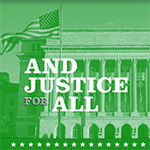 Thank you! Questions?